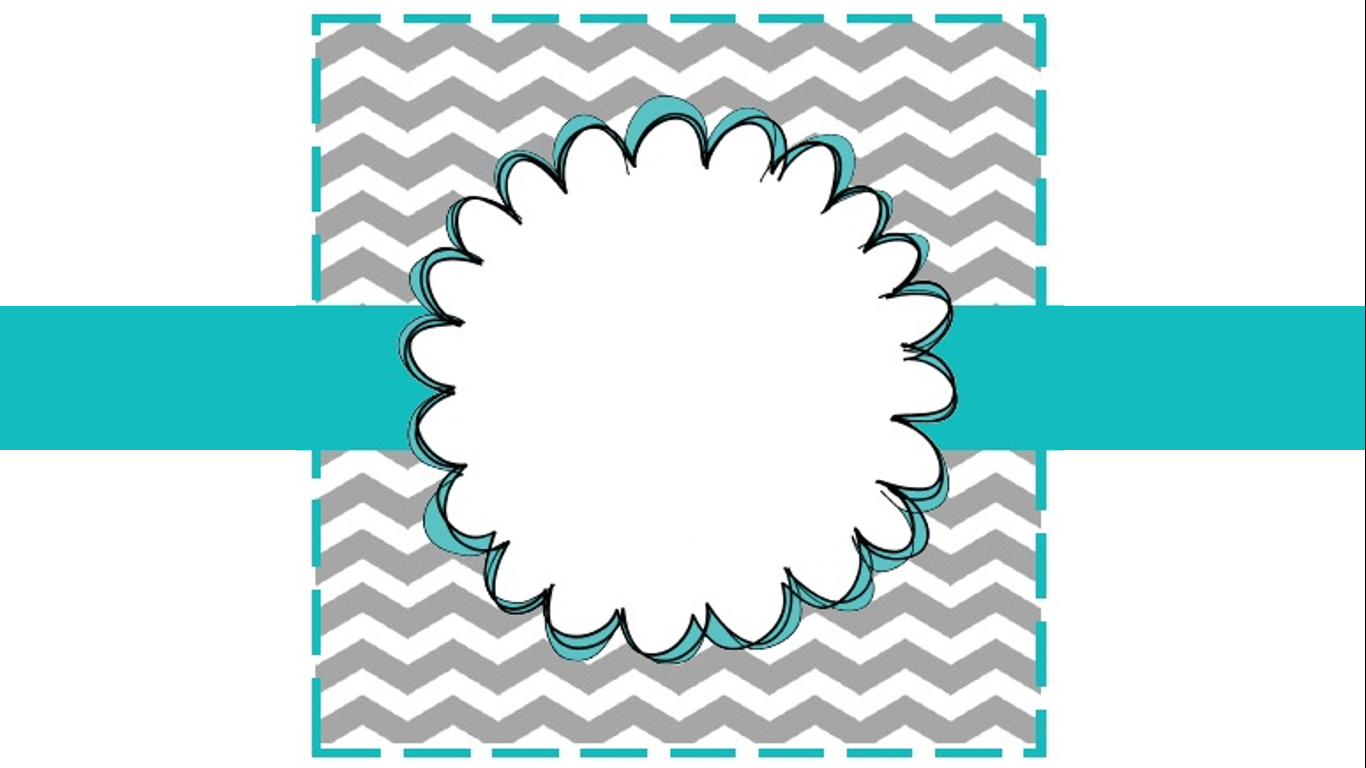 Making Observations
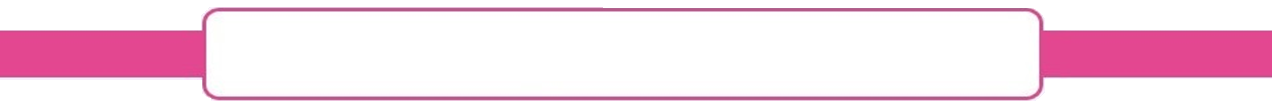 Making Observations
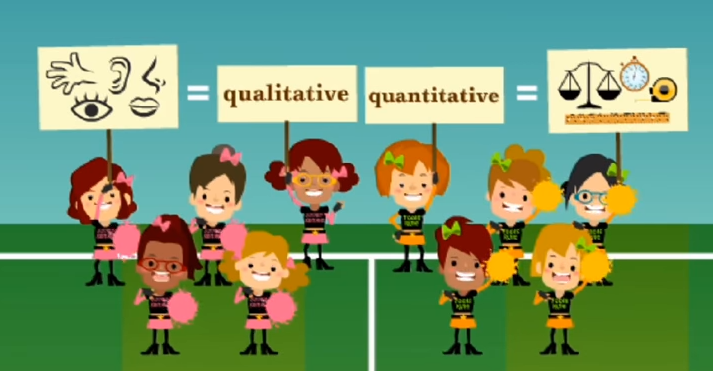 https://www.youtube.com/watch?v=-S2EiPD4-W0
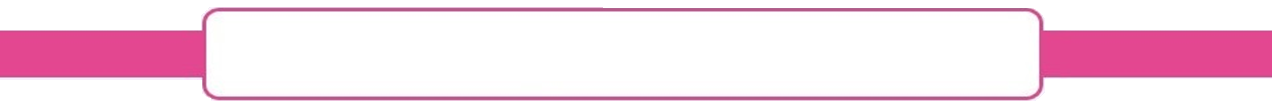 Qualitative Observations
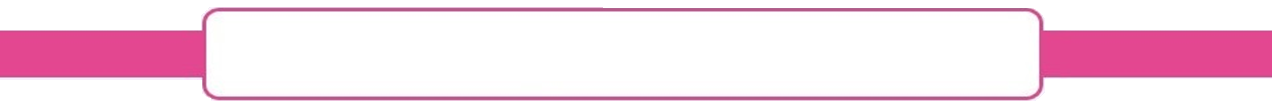 Quantitative Observations
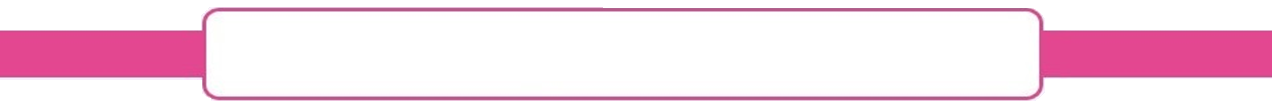 Worksheet: Making Observations
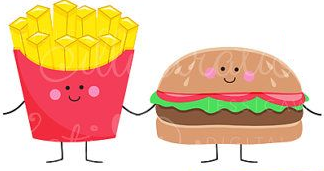 The taste of food
_________________________________
The distance between home and school
_________________________________
The mass of your textbook
_________________________________
The temperature outside in degrees
_________________________________
Time taken to run 100m
_________________________________
The colour of petals on a flower
_________________________________
The sound a bird makes
_________________________________
The feel of the temperature outside
_________________________________
Qualitative
Quantitative
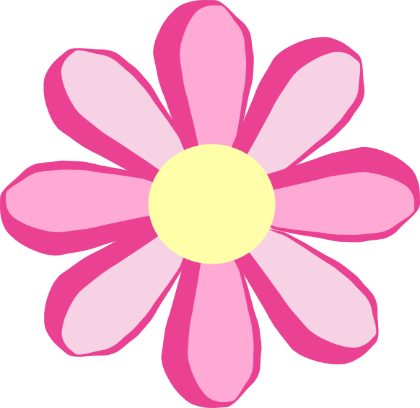 Quantitative
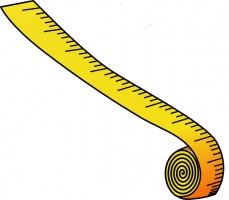 Qualitative
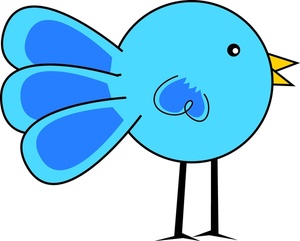 Quantitative
Qualitative
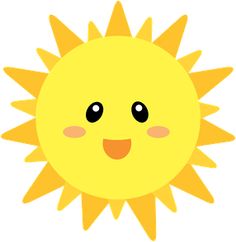 Qualitative
Quantitative
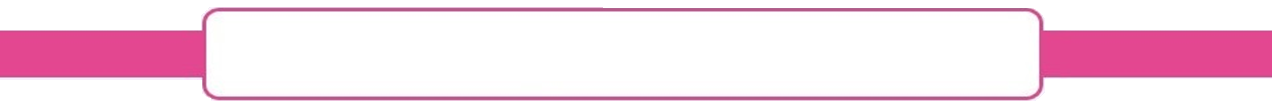 Units
Measurements are useless unless their units are included. Each unit has its own symbol.
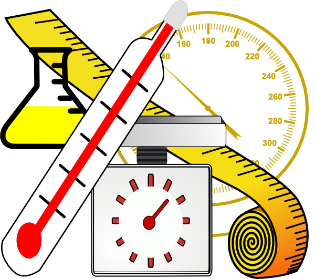 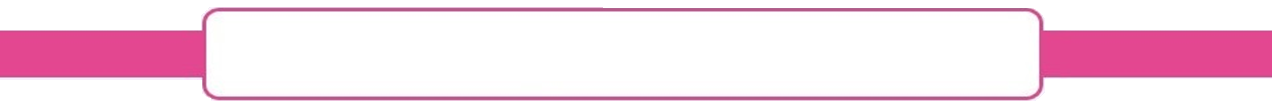 Measuring Liquids – Meniscus
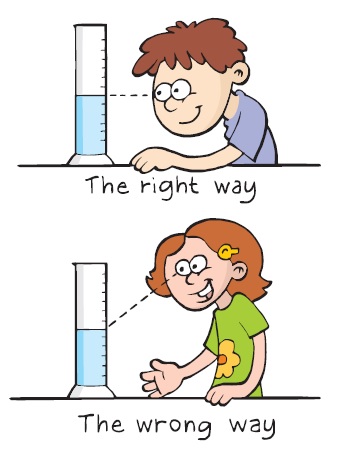 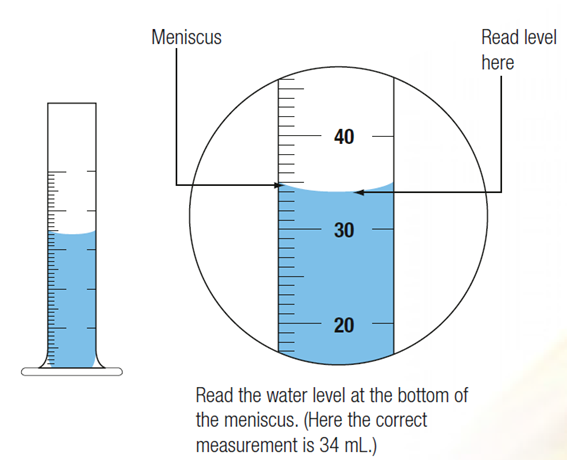 The meniscus is the curved shape formed by the surface of a liquid where is meets another surface
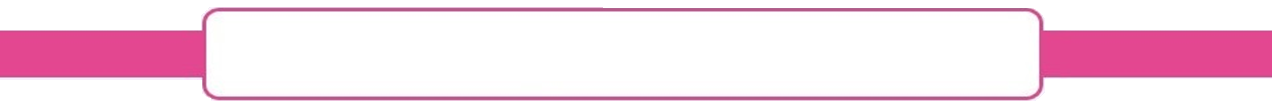 Measuring Liquids
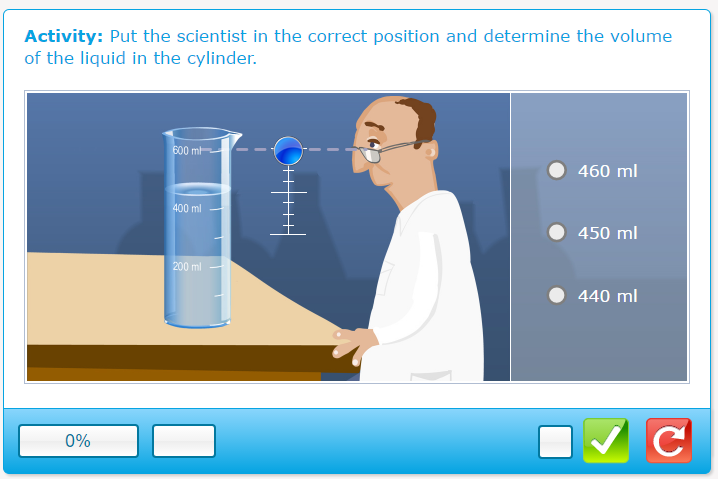 Pearson places   Resources  Chapter 1  Working Scientifically  Interactive Activities   Measuring volumes of liquids
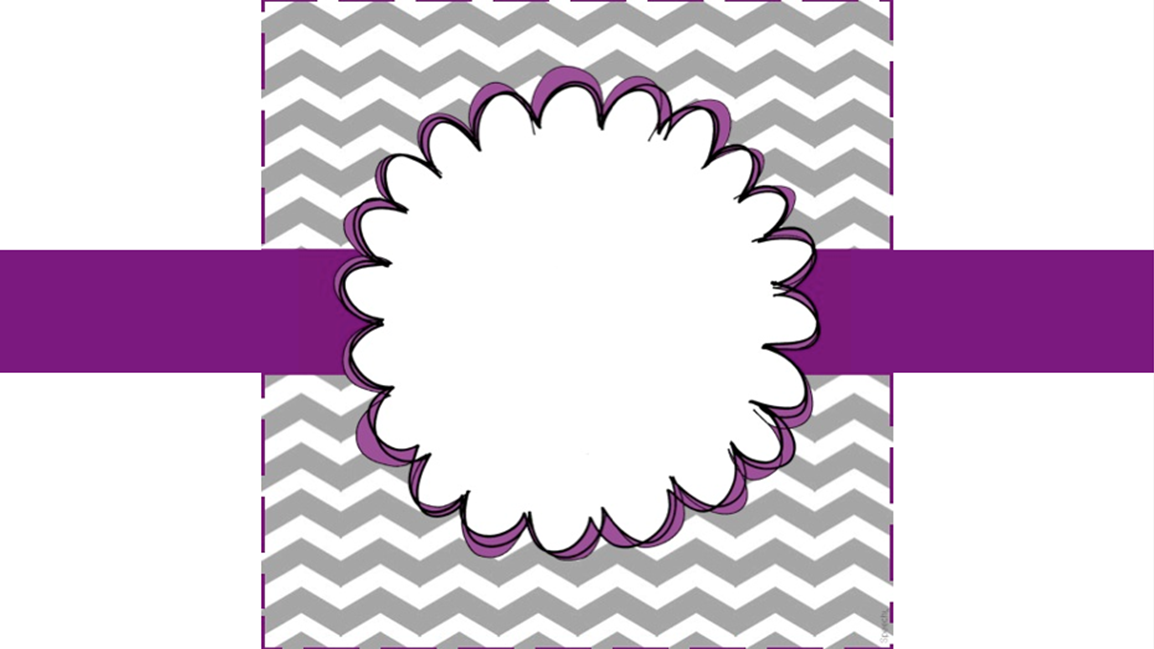 Module 1.2
Questions

Q4,5,7,8,10,13,15
(page 19)